4491-14 Income - Social Security Benefits v11.0 VO.pptx
Social Security &RR Retirement Tier 1 (Blue Form)
Form 1040 Line 20
Pub 4012 Tab 2
Pub 17 Chapter 11
12/29/2011
Tax Law Training (NJ) TY2011 v11.0
1
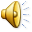 Tax on Social Security benefits
Up to 85% of benefits can be taxable 
May be taxable if one-half of social security plus all other income (including tax-exempt interest) is greater than:
$32,000 MFJ
$25,000 single, HOH or qualified widow
$25,000 MFS/lived apart all year
$0 MFS/lived together any part of year 
TaxWise calculates taxable amount
Tax Law Training (NJ) TY2011 v11.0
2
12/29/2011
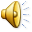 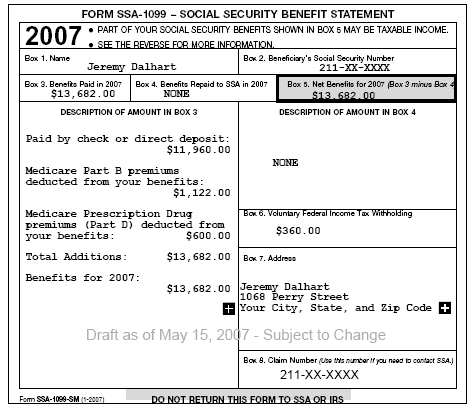 Tax Law Training (NJ) TY2011 v11.0
3
12/29/2011
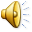 SS & RR Tier 1 Tax Wise 1040 Income Worksheet 1
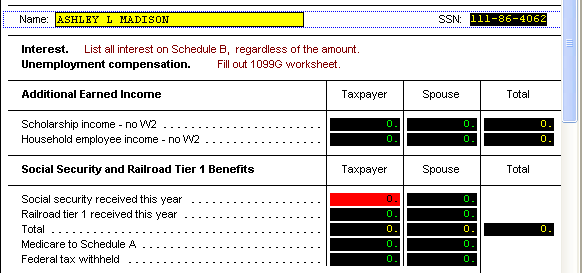 Tax Law Training (NJ) TY2011 v11.0
4
12/29/2011
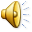 Tax on RR Retirement Tier 1
Railroad Retirement Tier 1 – Blue Form (Pub 915)
RRB-1099
Same Rules as Social Security
Tax Law Training (NJ) TY2011 v11.0
5
12/29/2011
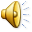 Social Security & Equivalent Railroad Retirement Benefits
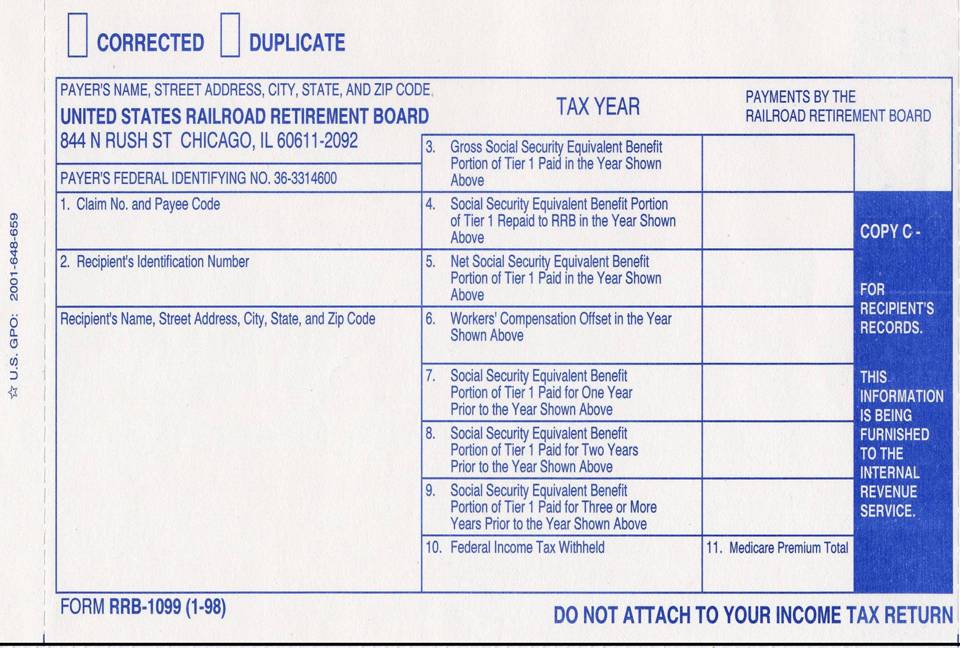 Tax Law Training (NJ) TY2011 v11.0
6
12/29/2011
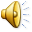 FOREIGN OLD AGE PAYMENTS
Old age payments from Canada and Germany
By treaty are added to/treated as Social Security (Pub 115)
Taxpayer must have converted amount into US dollars (bank statement shows)
Not pensions
Tax Law Training (NJ) TY2011 v11.0
7
12/29/2011
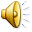 Lump Sum Social Security Payments For Prior Years
SSA-1099A, Box 3

To be handled only by counselors trained in Lump Sum Social Security Payments
Tax Law Training (NJ) TY2011 v11.0
8
12/29/2011
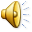